Introduction à BPMN
Business Process Modeling Notations

Claude Godart 
Professeur a l’Université de Lorraine
1
Sources
BPMN reference : 
http://www.omg.org/spec/BPMN/2.0 (beaucoup d’exemples viennent de là)  
Book:
BPMN. Modeling and Reference Guide.  A White. Future Strategies Inc. (et de là aussi)
Posters
http://www.itposter.net/itPosters/bpmn/bpmn.htm
Editeurs :
http://www.bizagi.com/
http://academic.signavio.com/ 
Présentation : 
Modeling Business Processes with BPMN 2.0. Gregor Polancic http://fr.slideshare.net/grepol/modelling-with-bpmn-2-0
2
Plan
Survol
Diagrammes d’orchestration BPMN 1.1
Diagrammes d’orchestration 2.0
Diagrammes  de chorégraphie
Diagrammes  de communication
3
Survol
Orchestration (Exemple : gestion d’incidents)
Orchestration + données
Orchestration + ressources
Processus collaboratif
Collaboration
Chorégraphie
4
Une orchestration(Gestion D’incidents)
5
Processus et données
6
Processus et données (Exemple)
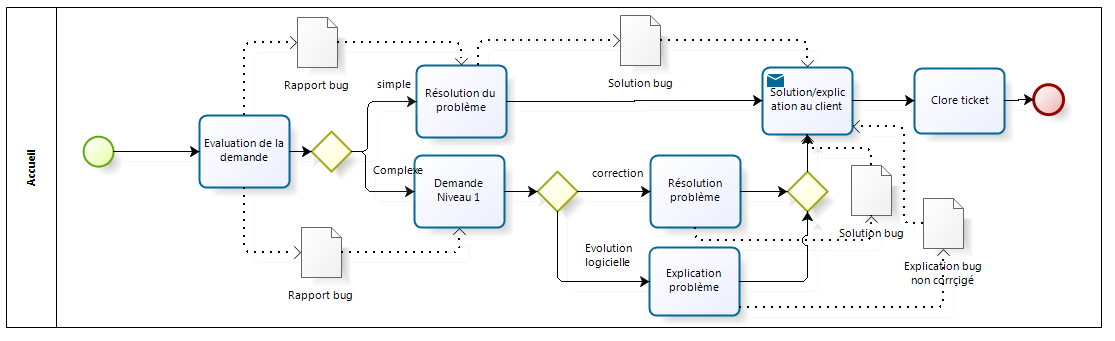 La modélisation des processus est orientée « flot de contrôle »,
 les « flots de données » ne sont représentés que dans un second temps,  et seulement en fonction des besoins.
7
Processus et ressources
Processus simple
Processus collaboratif
8
Couloirs
Les couloirs affectent les activités aux rôles ou aux unités organisationnelles au sein d’un processus.
9
Un processus collaboratif
Deux processus internes à une entreprise interagissent par échanges de messages pour former un processus collaboratif.
10
Message vs. Documents
Des messages entre pools,
des flots documents entre activités 
d’un couloir
11
Flot de séquence vs. Message
Des messages entre pools, des flots de séquence entre activités d’un même pool
12
Une collaboration de deux processus
13
Le flot de message entre les deux processus décrit leur collaboration.
Une Chorégraphie de processus
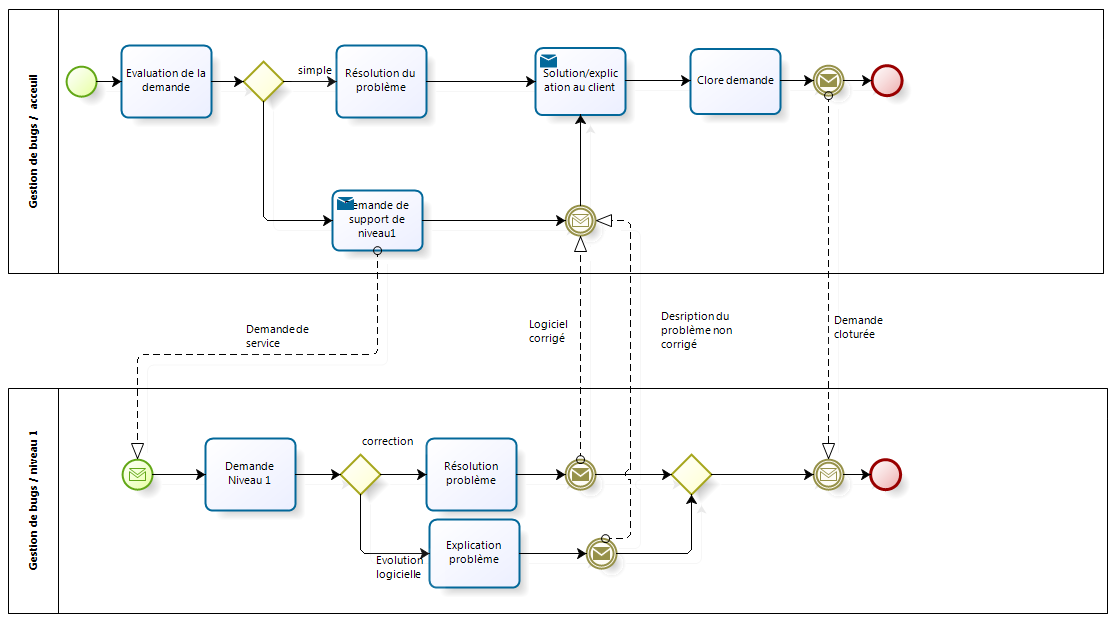 Une chorégraphie est un modèle de processus où chaque activité représente une interaction entre deux parties (deux processus locaux)
14
BPMN 1.1.Orchestration
15
Les orchestrations BPMN 1.1. en détail
Nature des activités
Humaine, manuelle, automatique, d’envoi/réception de courrier, 
Types d’activités
sous-processus replié, sous-processus détaillé , multi-instances, boucle, ad-hoc
Branchements
séquence, OU exclusif, OU inclusif, branchements parallèle, sur événements …
Evénements
simple, message, temporel ...
16
Nature des activités
17
Types d’activités
18
sous-processus repliée
19
Un événement de départ de type courrier et un événement intermédiaire de type temps, une boucle …
En cours d’exécution, lorsque l’événement
(au bout de 7 jours) se produit
Le processus démarre sur la réception d’un message
20
Avec un sous-processus
ou
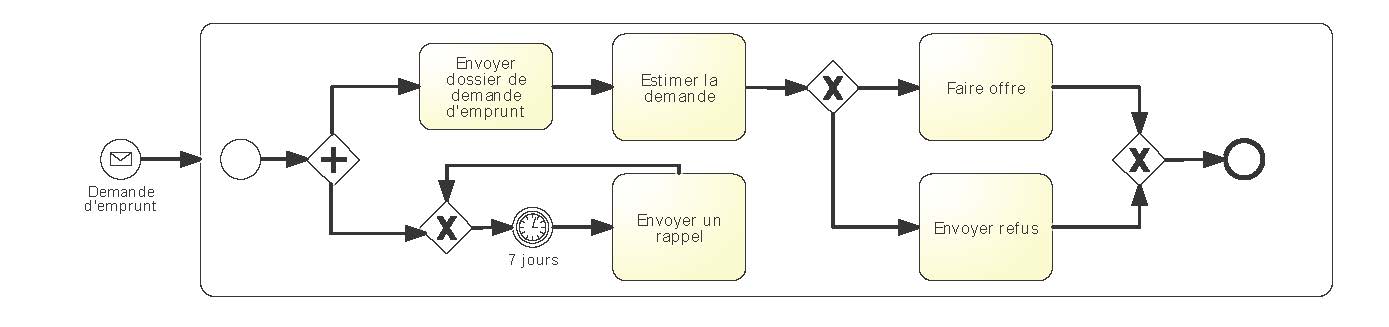 21
Une boucle …
22
Une porte « ou exclusif » à base d’événements
Ou exclusif sur événement : l’itinéraire choisi est celui
du premier événement qui se produit
23
Ou inclusif …
En fonction du choix, un seul,
deux ou les trois itinéraires s’exécutent
24
Une autre façon …
25
Activité multi-instances
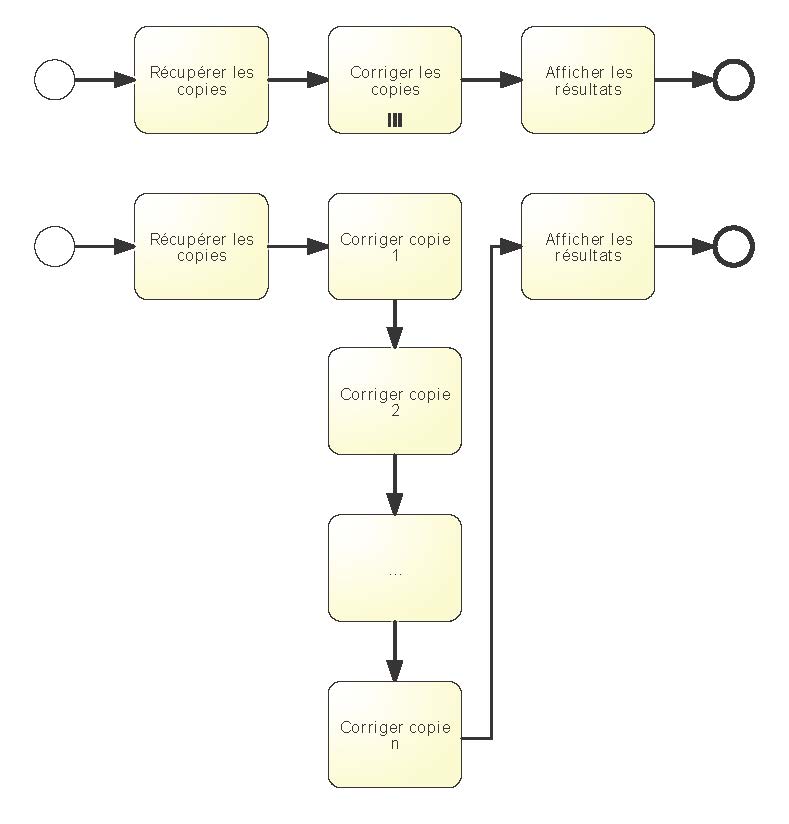 26
Boucle
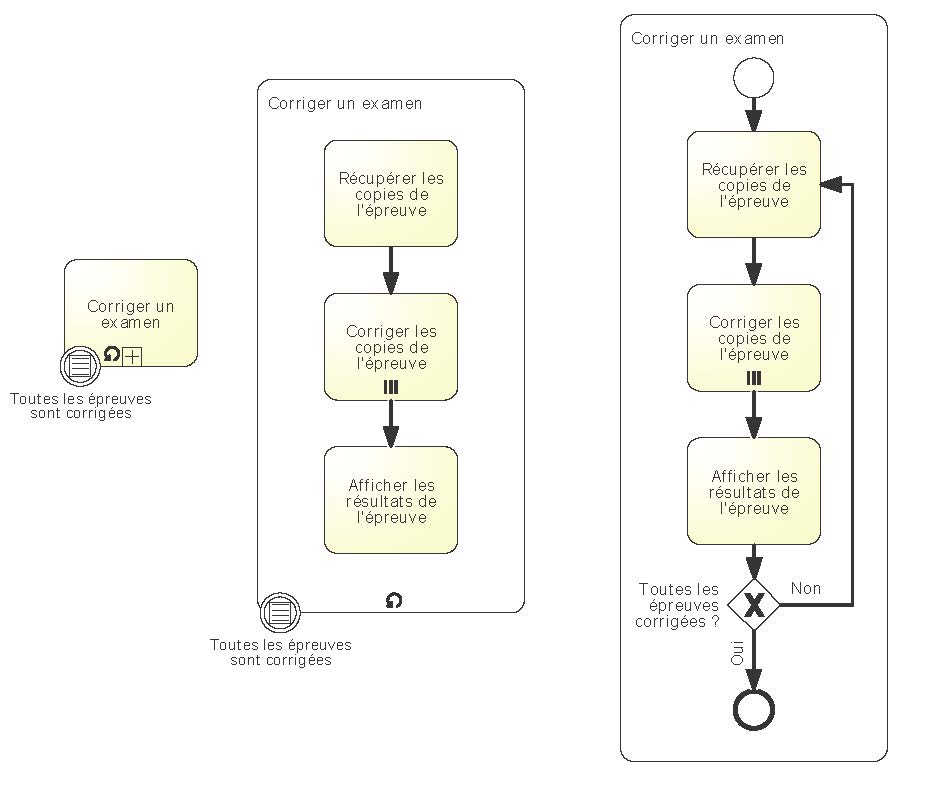 27
Activité ad-hoc
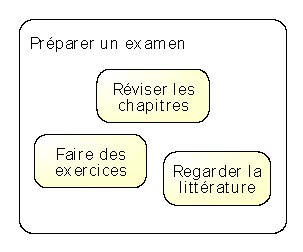 ~
Il n’y a pas d’ordre prédéfini entre les activités.
28
Branchements
29
30
Patrons
31
Evénements
32
33
34
Evénement « temps »
35
Evenement « signal »
Envoi
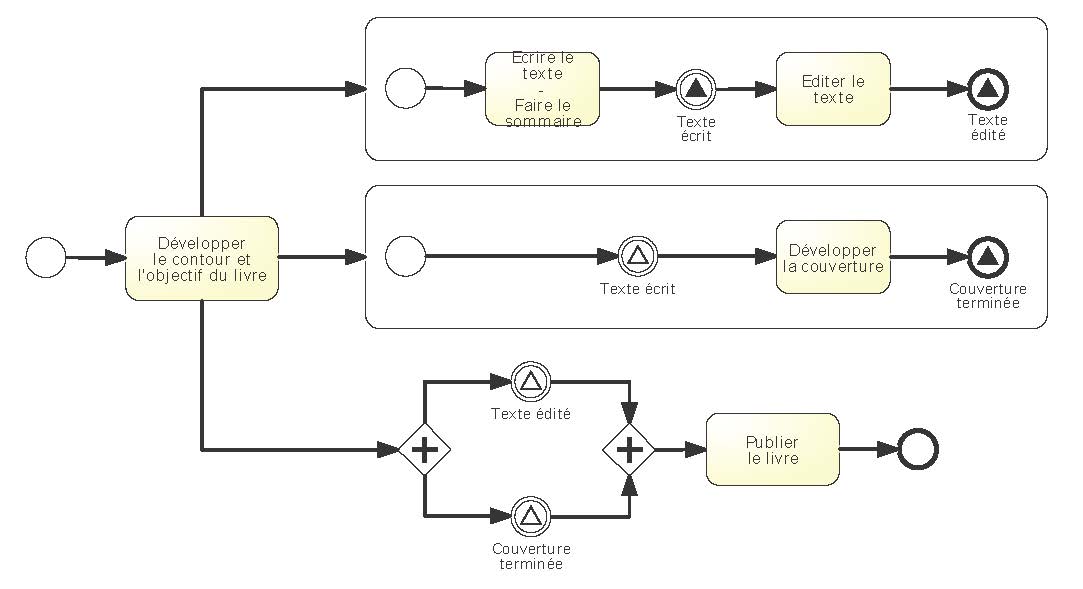 Réception
36
Exemple « signal »
Envoi
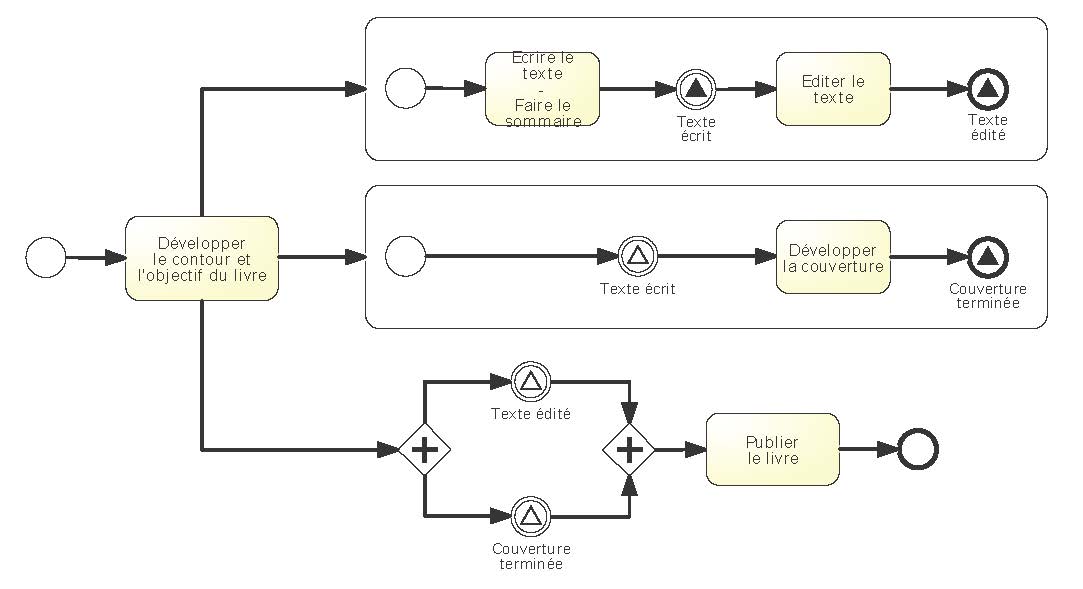 Réception
37
Piste (pool) /Couloir (swimlane)
38
39
Couloir vs. processus
40
Exercice 1 – processus « Gestion d’incidents » local
Modéliser le cas « Gestion d’incidents » : étendre l’exemple du transparent Couloirs avec l’énoncé ci-dessous. 
Un client demande de l’aide à un technicien au comptoir à propos d’un problème avec un produit qu’il a acheté.
Le technicien essaie d’abord d’y répondre par lui-même.
Dans le cas contraire, le technicien  demande l’aide au support de niveau 1.
Soit ce niveau sait répondre, soit il demande l’aide du niveau 2.
Soit le niveau 2 sait répondre, soit il externalise  la demande vers le fournisseur du produit.
Soit celui-ci résout le problème, soit il le recense à corriger.
 Dans tous les cas, l’explication finale est donnée au client par le technicien au comptoir.
41
Exercice 1 – processus « Gestion d’incidents » local
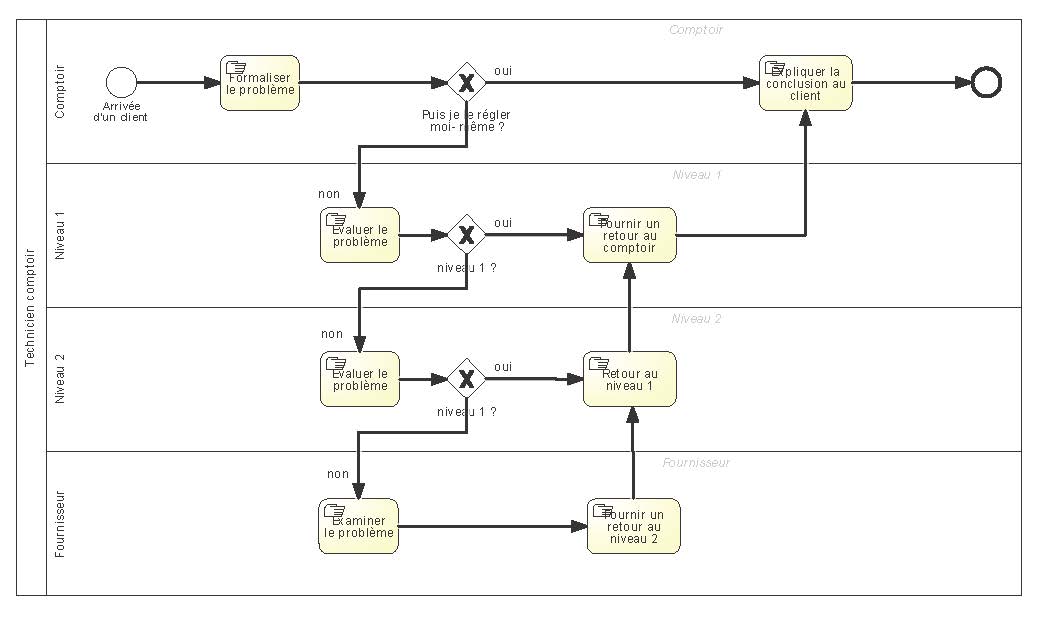 42
Exercice 2 : processus coopératif
Modéliser le cas « Gestion d’incidents » pour que chaque niveau exécute son propre processus
43
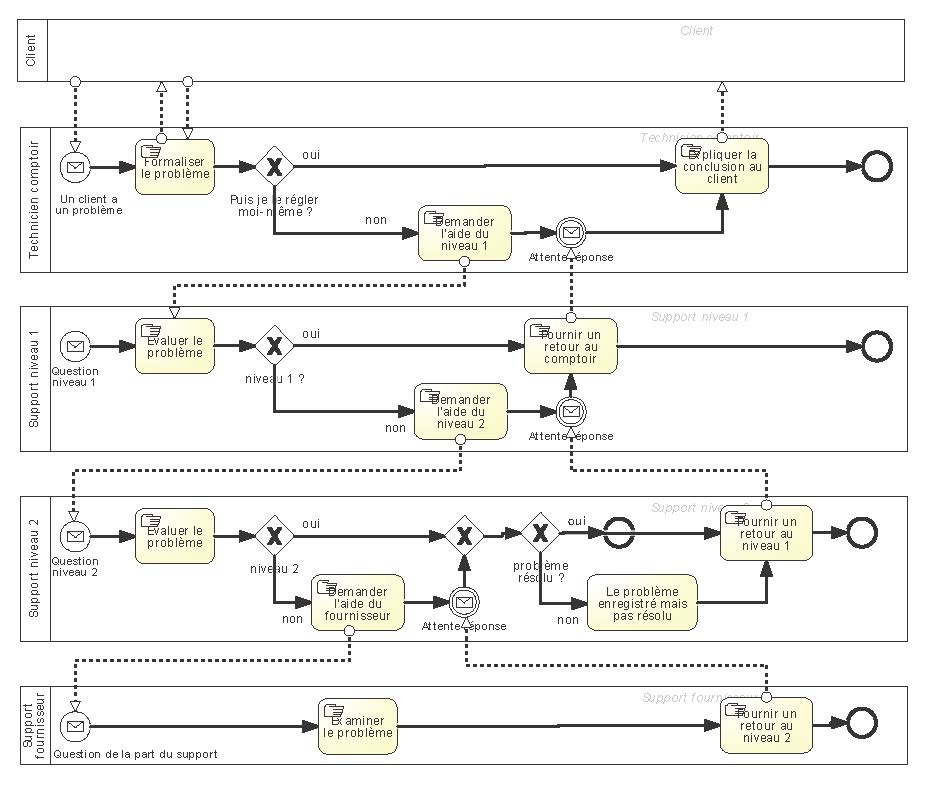 44
Exercice 3 : processus « multi-thread »
Exercice :modéliser le cas « Gestion d’incidents » avec des signaux.
45
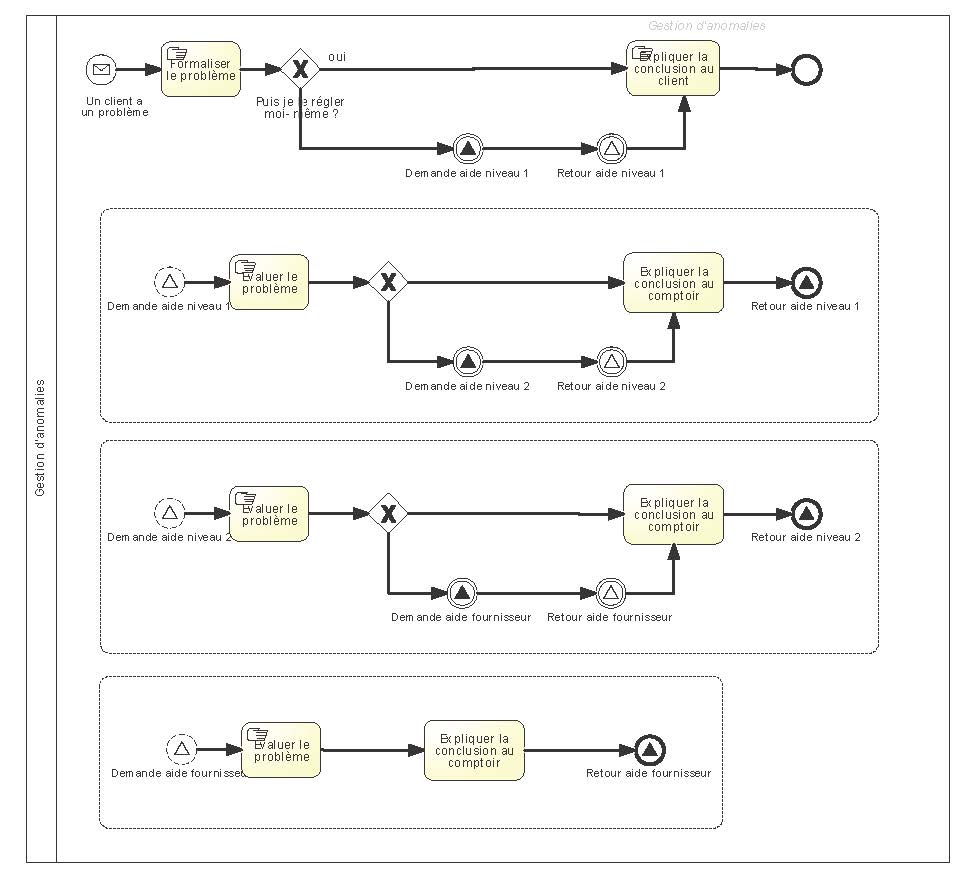 46
Exercice 4 : Architecture logicielle
Etablir une relation entre les modèles développés (Exercice 1 – processus simple, Exercice 2 : processus coopératif, Exercice 3 : processus « multi-thread ») et certains styles d’architectures logicielles.
47
Exercice 4 : Architecture logicielle (solution)
Etablir une relation entre les modèles (Exercice 1 – processus simple, Exercice 2 : processus coopératif, Exercice 3 : processus « multi-thread ») et certains styles d’architecture logicielle.
Cas 1 : le processus est géré par un système de gestion de processus unique  au sein d’une entreprise
Cas2 : chaque niveau et le fournisseur  exécutent leur propre processus géré par leur propre système   et fournissent les activités à leur frontières comme des services Web
Cas 3 : le processus est géré par un système unique capable de gérer des « processus systèmes » s’exécutant en parallèle (exemple : thread Java)
48
Gestion des exceptions (erreur)
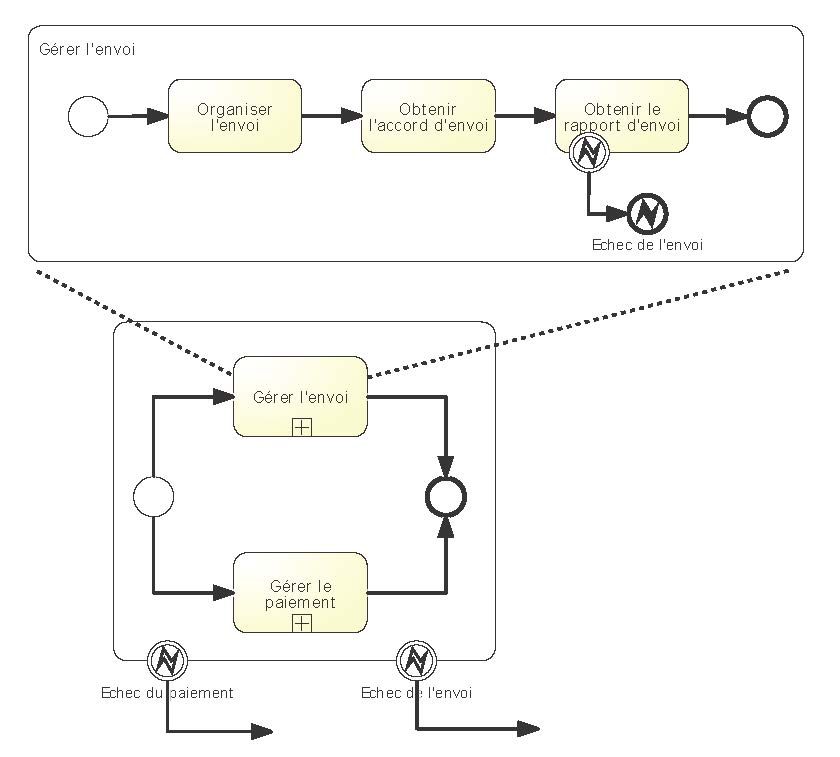 L’événement généré est récupéré par un processus de plus haut niveau … Dans notre exemple, ici
49
Règles de gestion
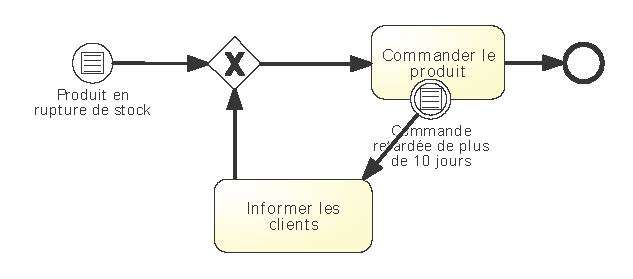 50
Données
51
Couloirs
52
53
Couloir vs. processus
54
Transaction
55
Transaction
56
TransactionExemple
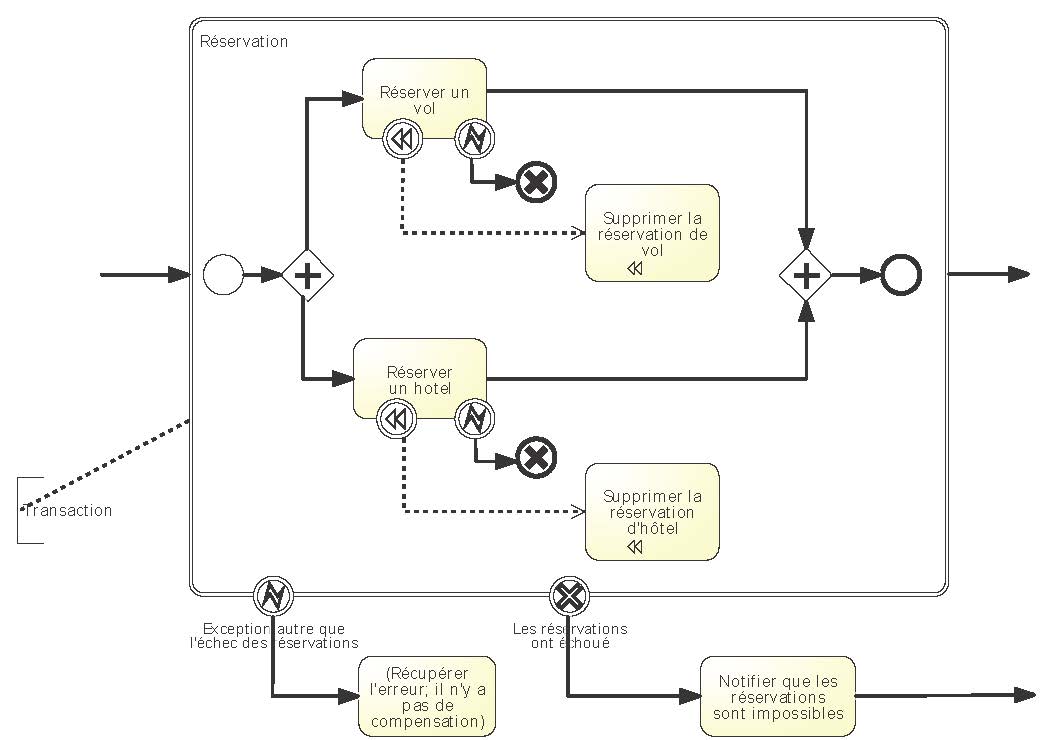 57
TransactionExemple
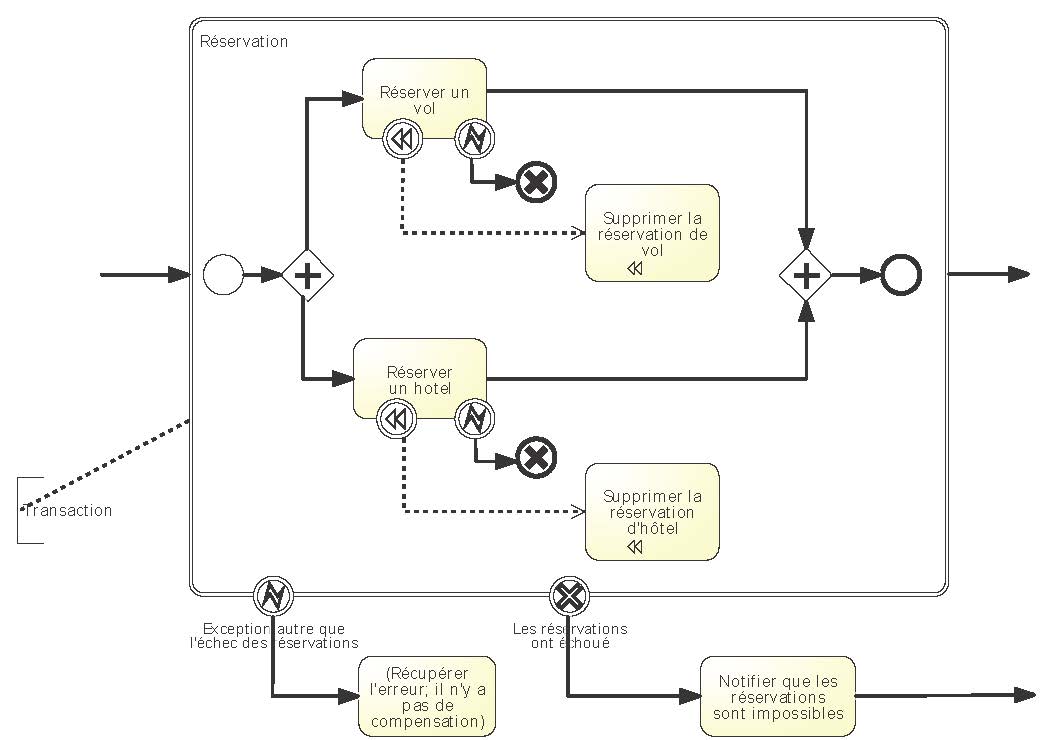 58
Résumé
59
BPMN 2.0.Orchestration
60
Branchements 2.0
61
Nouvelles portes de début
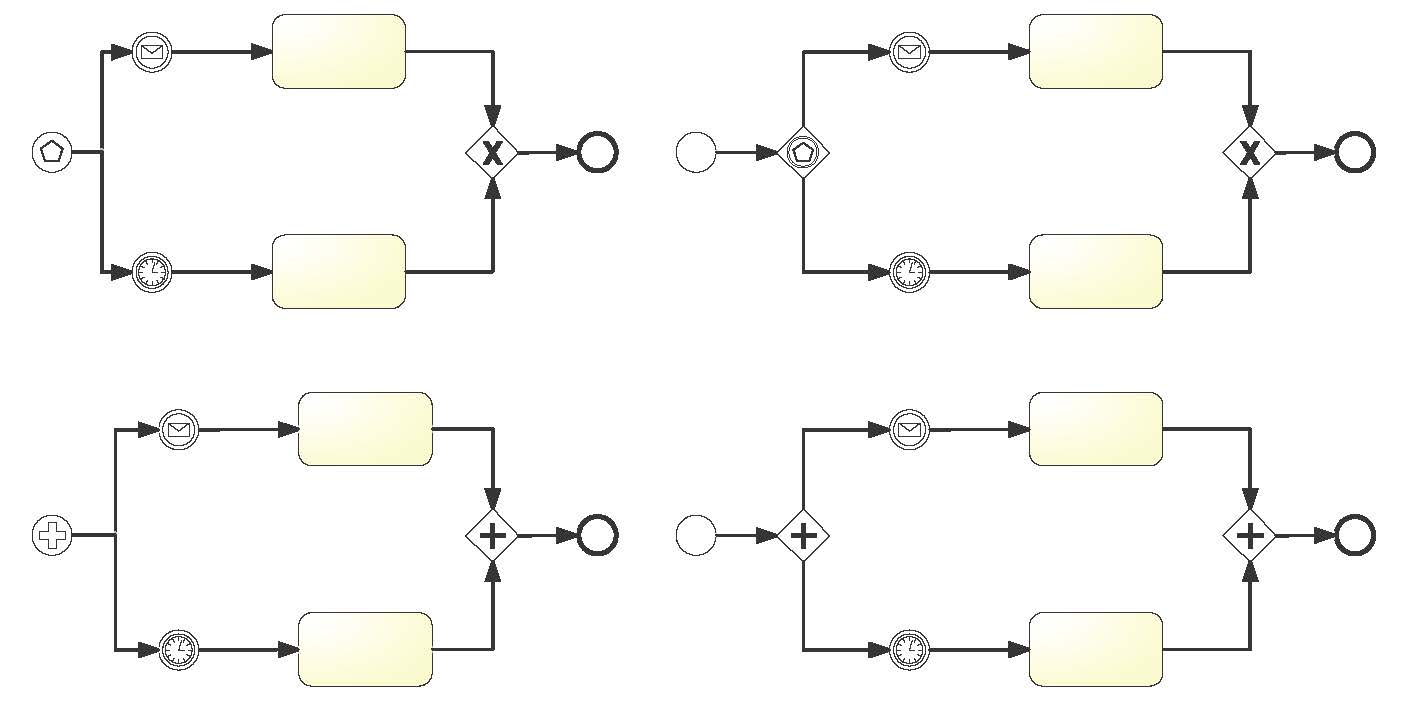 Démarre une nouvelle instance à l’arrivée d’un des événements
62
Démarre une nouvelle instance à l’arrivée de tous les événements
Evénements --- BPMN 2.0.
63
Evénement d’« escalade » : délégation à un niveau supérieur de responsabilité
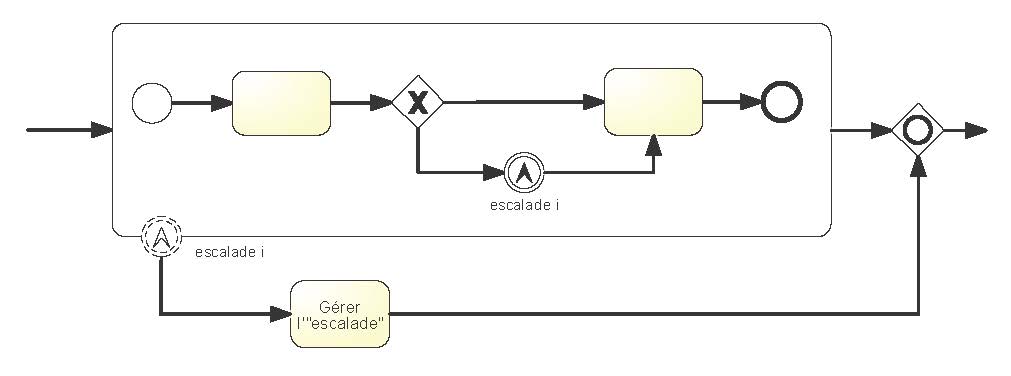 64
Activités 2.0.
65
Sous-processus événementiel
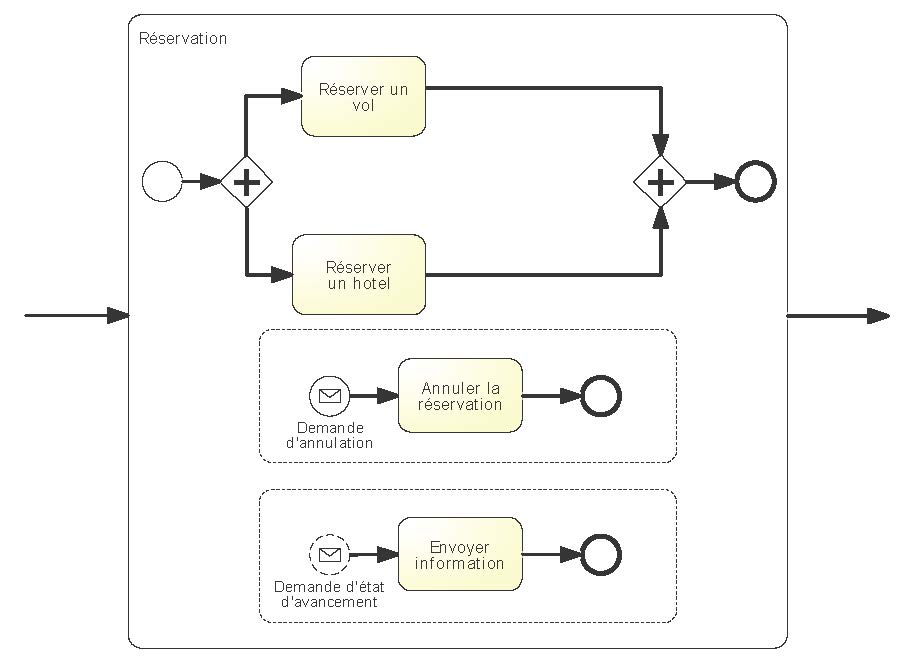 déclenché par l’arrivé d’un événement
qui interrompt (     ) ou pas (      ) le processus en court
Evénement déclenchant
interrompant le processus global
Sous-processus événementiel
Evénement déclenchant
n’interrompant pas le processus global 
(exécution en parallèle)
66
Activité appelante(appelant un processus)
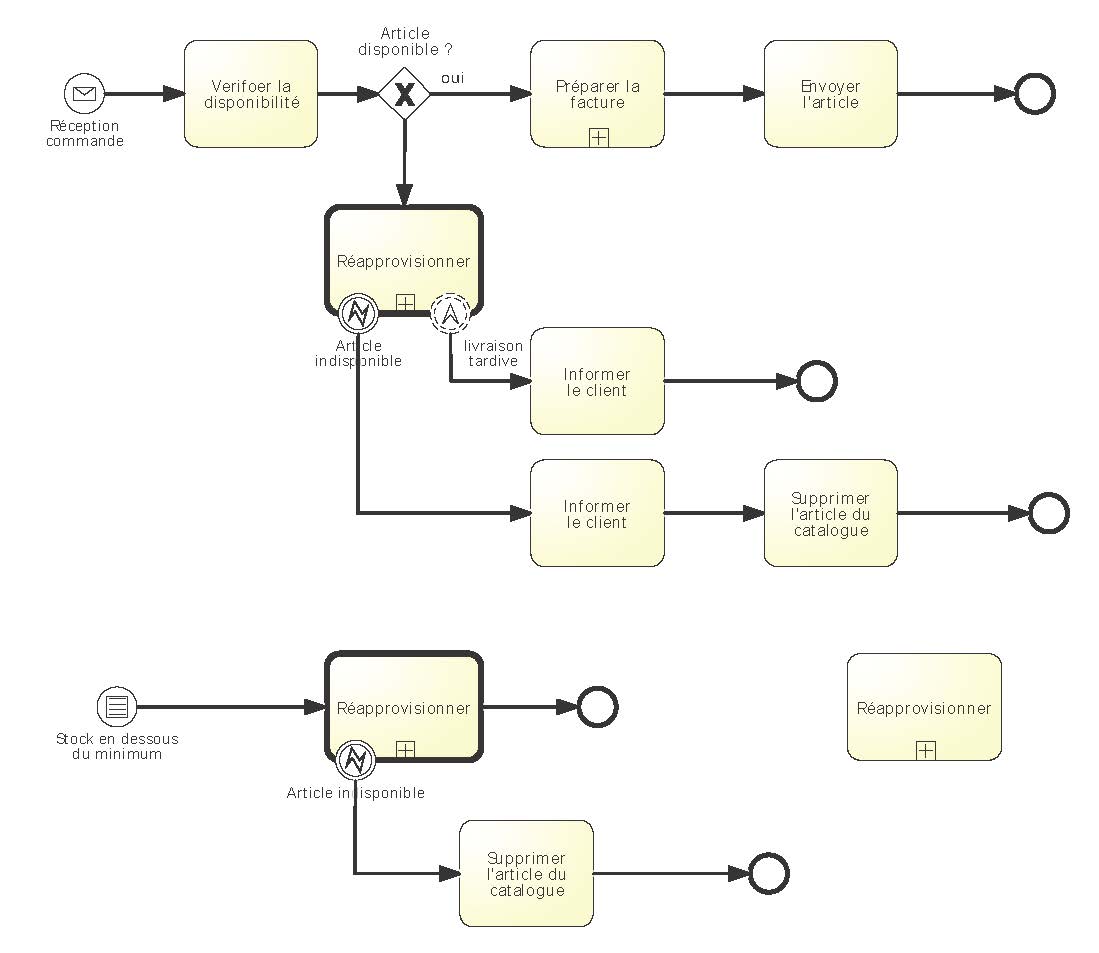 Deux processus appelant
la même activité,
ici « Réapprovisionner »
Processus appelé
67
Une sorte d’appel de procédure ...
Sous-processus appelé(exemple du « Réapprovisionnement)
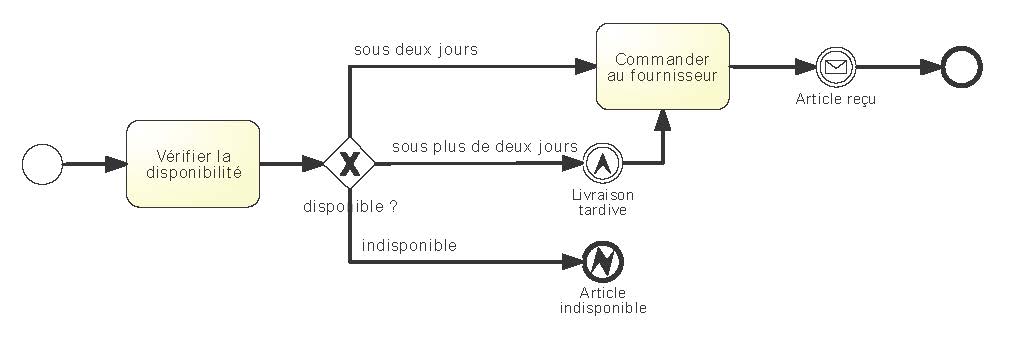 Evénements récupérés par les
deux processus appelants
68
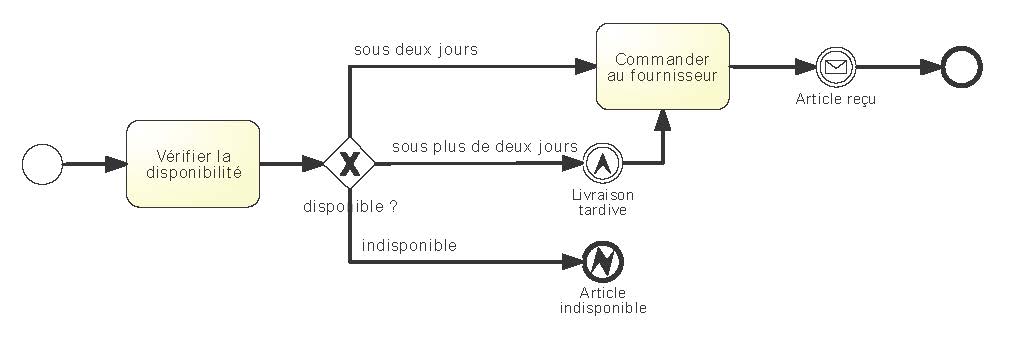 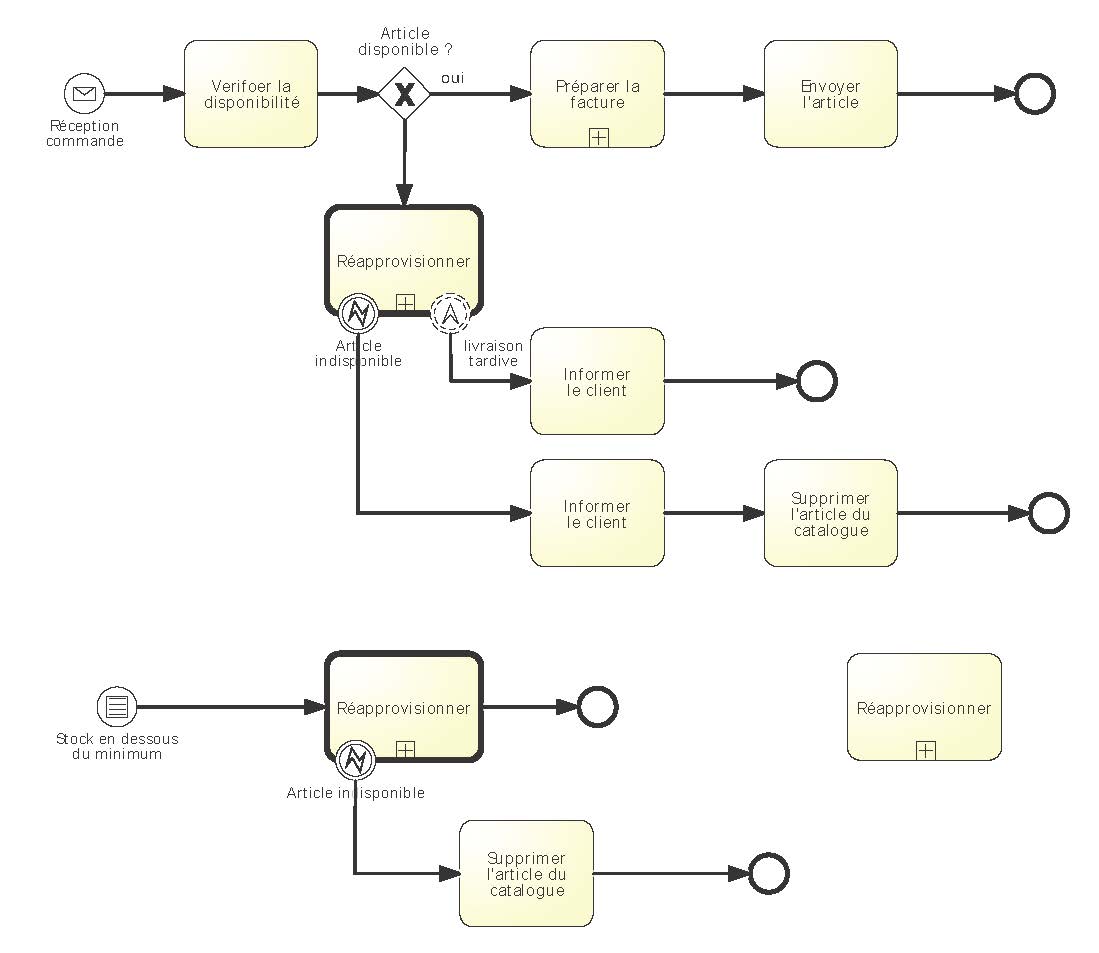 69
Données 2.0.
70
Chorégraphies
71
chorégraphie
Une chorégraphie est un modèle de processus où les activités représentent les interactions entre les entités partie-prenantes (les flots de messages entre les processus locaux) 
Motivation :
Une entité peut ne pas avoir envie d’exposer son processus interne, mais seulement ce qui est utile aux interactions
Simplement faire un focus sur les échanges de message, rendre interactions plus lisibles
72
Chorégraphies
73
Une chorégraphie
Une chorégraphie est un modèle de processus où chaque activité représente une interaction entre deux parties (deux processus locaux)
74
Orchestration vs. Chorégraphie
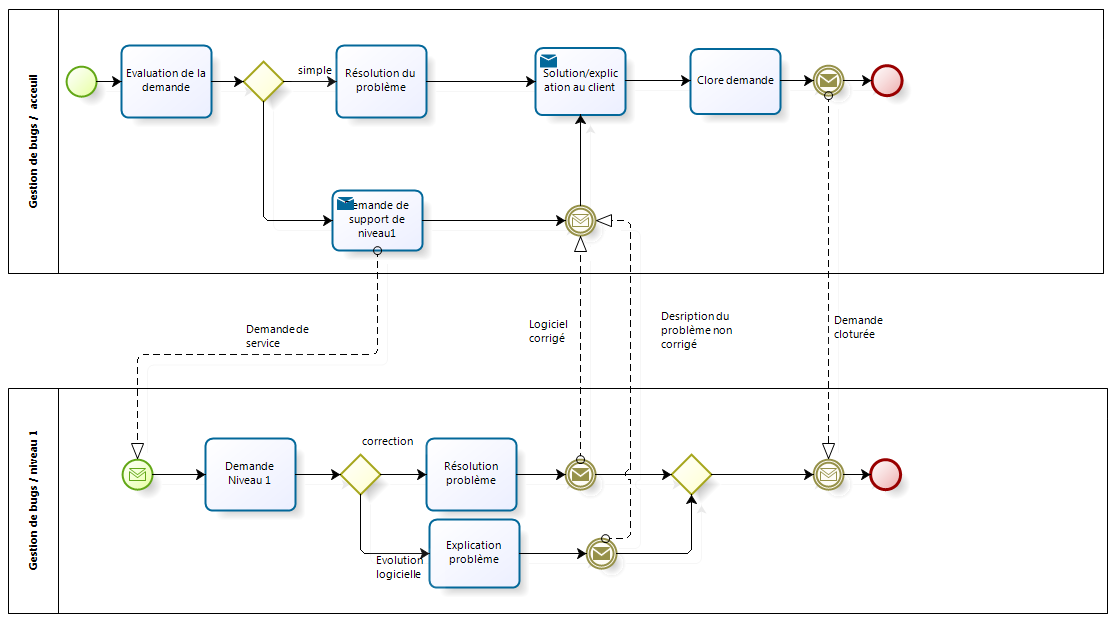 75
Chorégraphie : Exercice
Faire la chorégraphie correspondant à Exercice 2 : processus coopératif
76
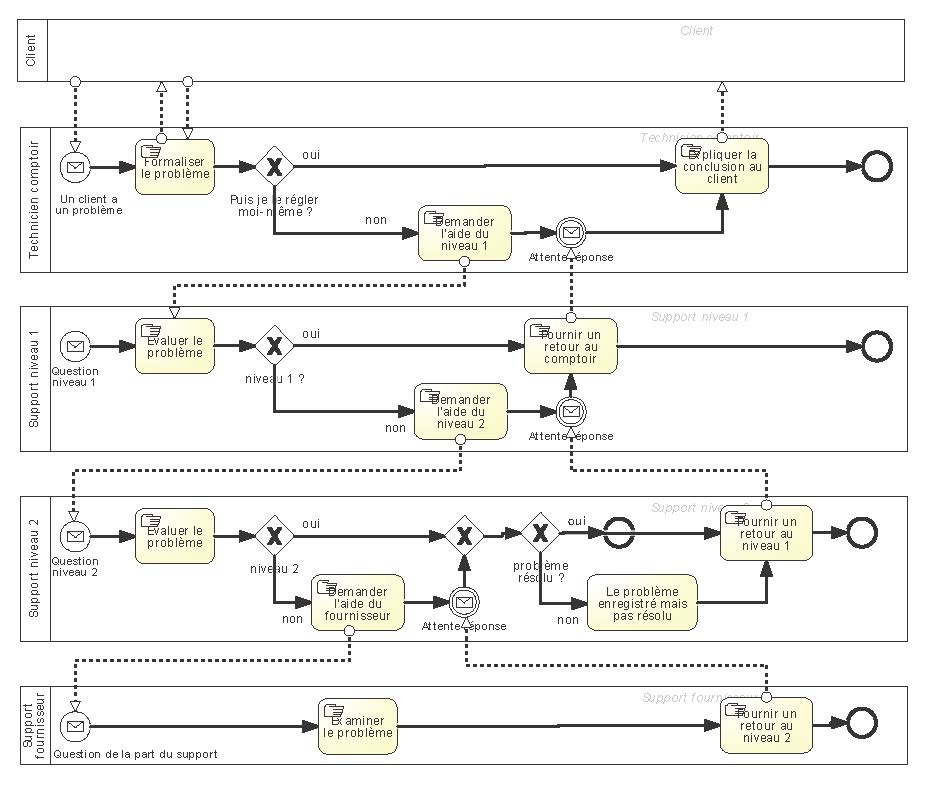 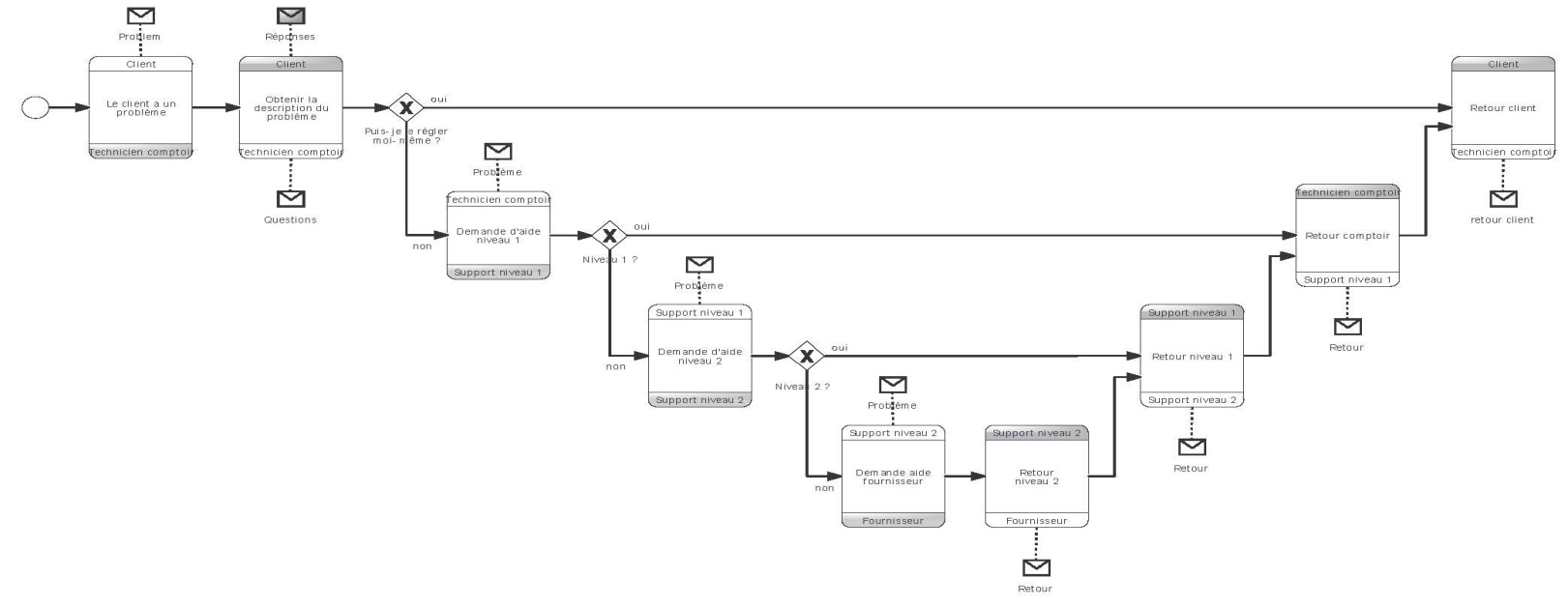 77
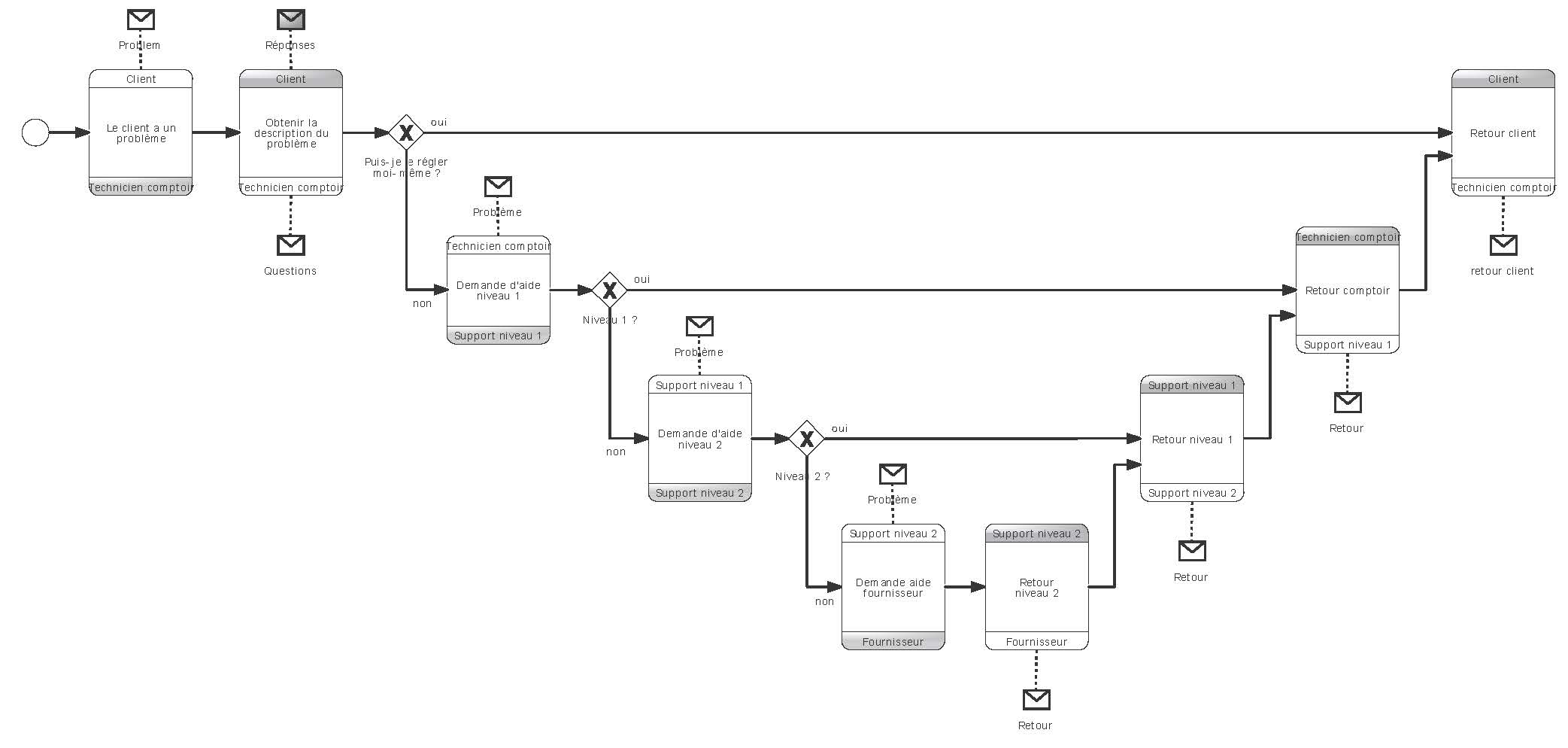 78
Conversations
79